اختبار منتصف الفصل – الدروس من ( 1- 4)
الجبر: أحدد النمط ، ثم اكتب العدد المناسب
          في
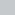 100
20 ،        ،60 ، 80 ،
40
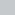 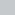 1
25
5 ،15،      ، 35،
45
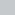 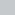 2
وفر هشام 37 ريالاً ، ودفع منها 19 ريالاً ثمناً لعلبة أقلام ، وأخذ من أبيه 15 ريالاً ، فكم ريالاً لدي هشام الآن؟ أستعمل الخطوات الأربع لحل لحل المسألة .
3
3 ريال
أحدد اسم منزلة الرقم الذي تحته خط ، ثم أكتب قيمته المنزلية في كل مما يأتي:
4
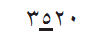 5
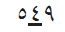 المئات ؛ 500
العشرات ؛ 40
اختبار منتصف الفصل – الدروس من ( 1- 4)
اختيار من متعدد: كيف يكتب العدد ( خمسة آلاف وثلاث مئة وتسعة عشر)
بالصيغة القياسية؟
6
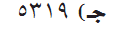 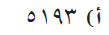 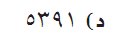 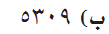 القياس: تبلغ كتلة فرس النهر في حديقة للحيوانات 1602 كجم ، أكتب هذا العدد بالصيغة  التحليلية  وبالصيغة اللفظية.
7
الصيغة التحليلية : 2 + 600 + 1000
الصيغة اللفظية : الف و ستمائة واثنان.
أحدد اسم منزلة الرقم الذي تحته خط ، ثم أكتب قيمته المنزلية في كل مما يأتي:
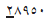 9
8
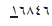 عشرات الألف ؛ 20000
عشرات الألف ؛ 10000
أكتب كلا من الأعداد الآتية بالصيغة القياسية
10
ثلاثة وعشرون ألفاً وسبع مئة واثنان وأربعون.
23742
11
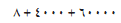 640008
التالية
2
اختبار منتصف الفصل – الدروس من ( 1- 4)
أكتب كلا من الأعداد الآتية بالصيغة التحليلية
12
تأمل هدي أن تقرأ 10240 صفحة هذا الصيف .
0 + 40 + 200 + 10000
13
أربع وخمسون الفا وسبع وستون شخصاً .
7 + 60 + 4000 + 50000
أختيار من متعدد: ما الرقم  الذي يقع في منزلة عشرات الألوف في العدد 92108؟
14
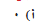 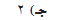 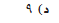 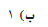 اختبار منتصف الفصل – الدروس من ( 1- 4)
15
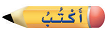 أصف النمط الذي يمكن الحصول عليه من الاعداد الموضحة  في 
الشكل أدناه ، ثم أكتب العدد التالي.
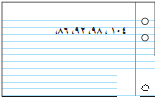 التالية
3